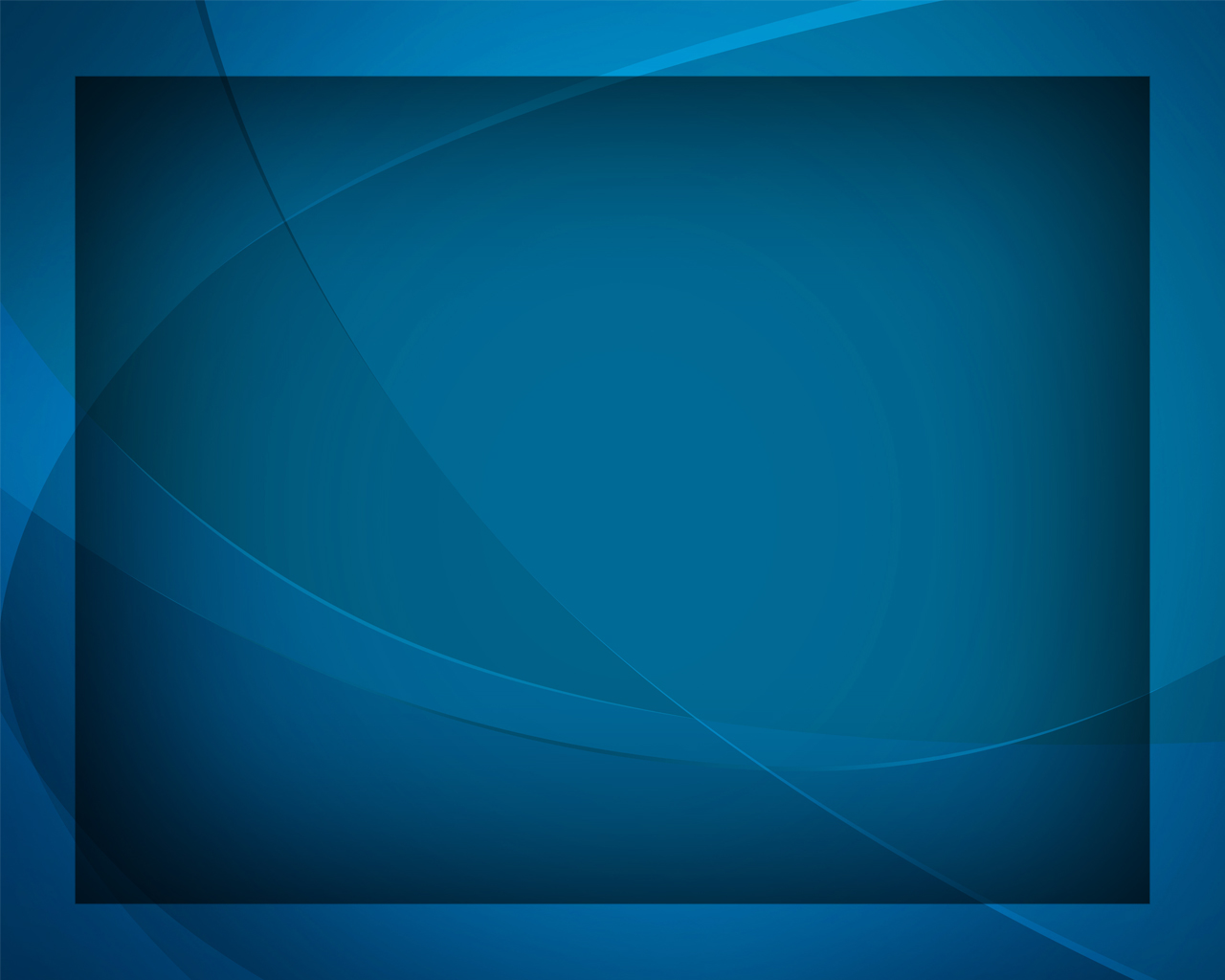 О, внемли, Господи!
Гимны надежды №202
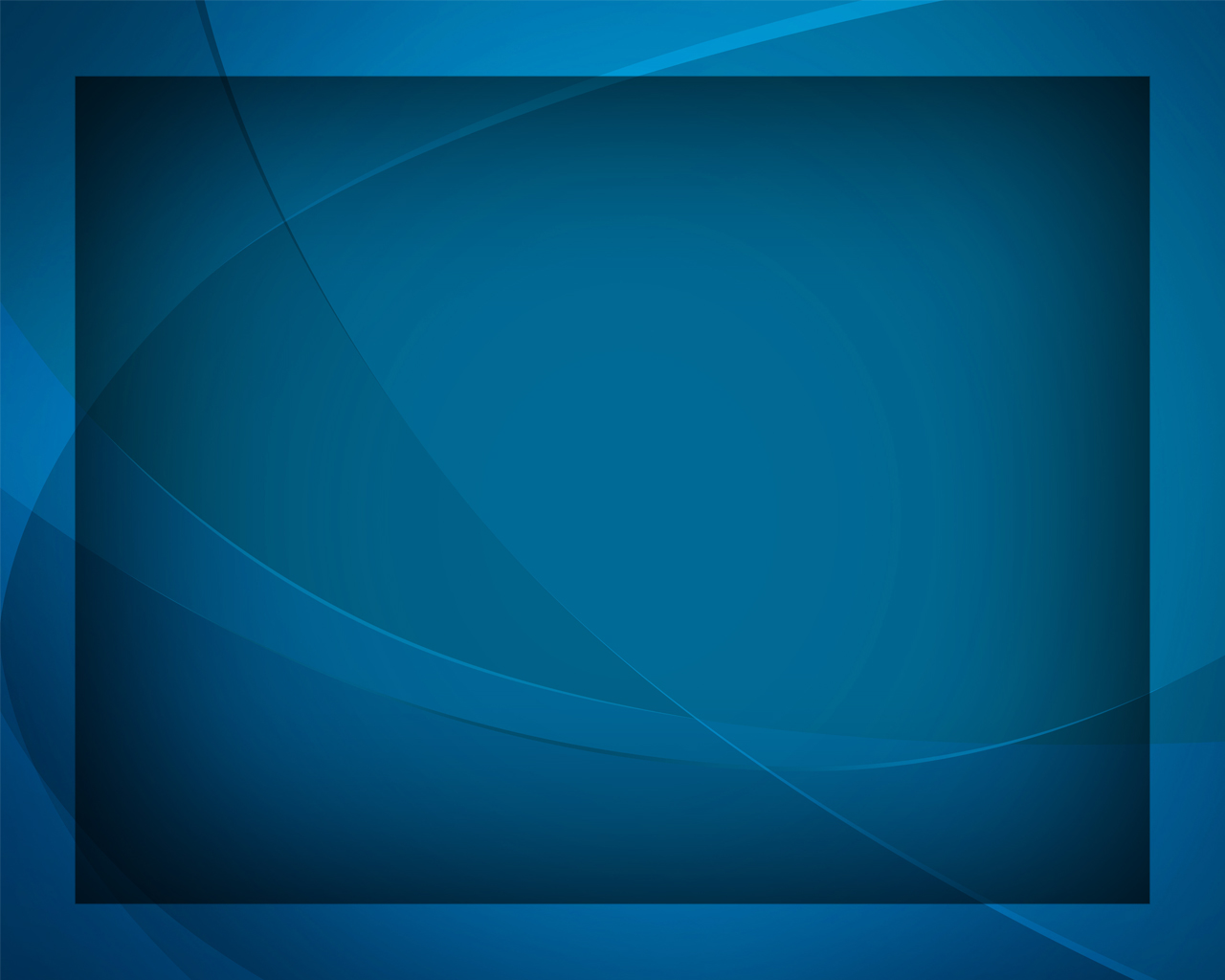 О, внемли, Господи! 
Тебя мы 
славим вновь
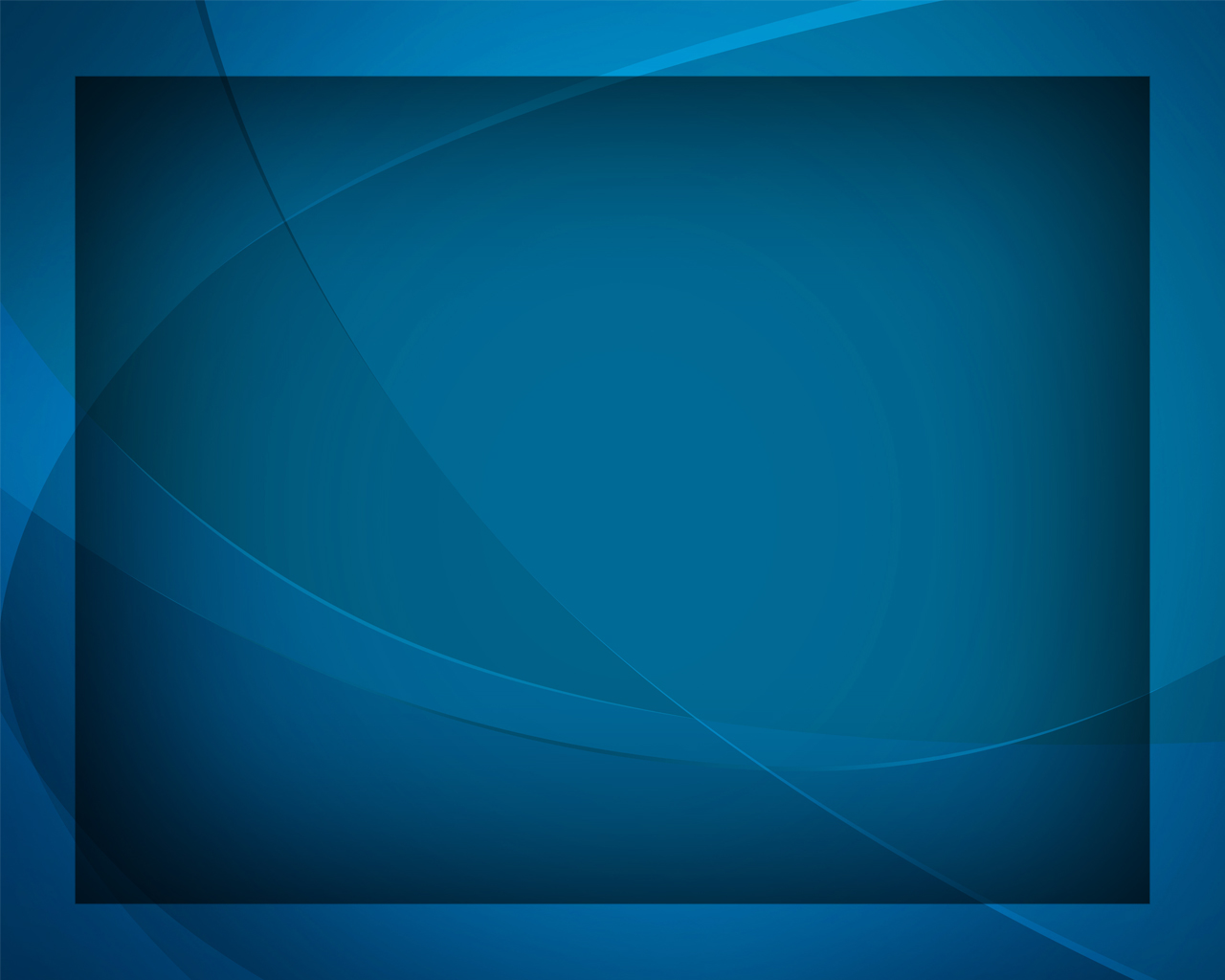 За милость 
и любовь. 
О, внемли, Господи!
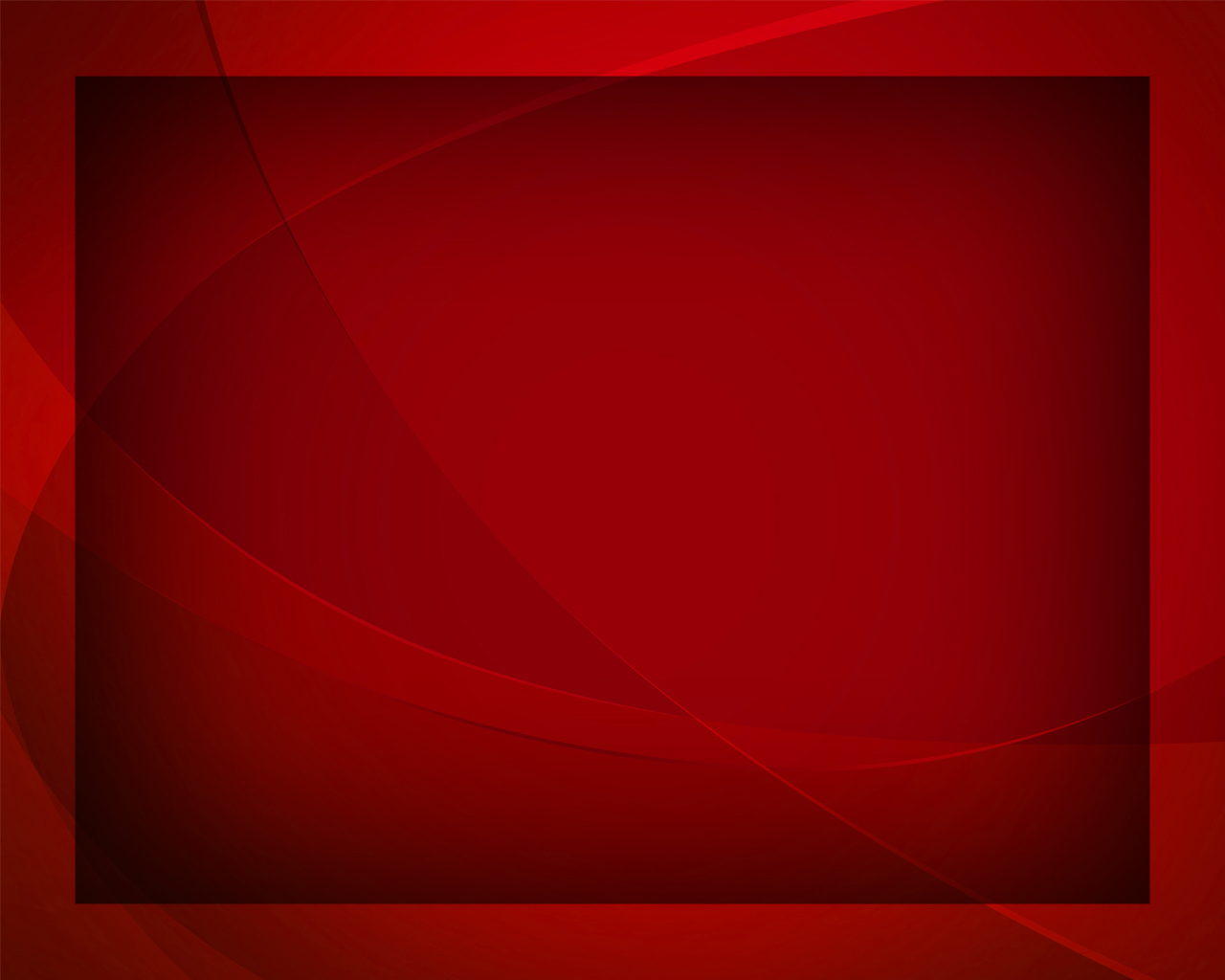 Помилуй, Господи!
С высот Твоих призри
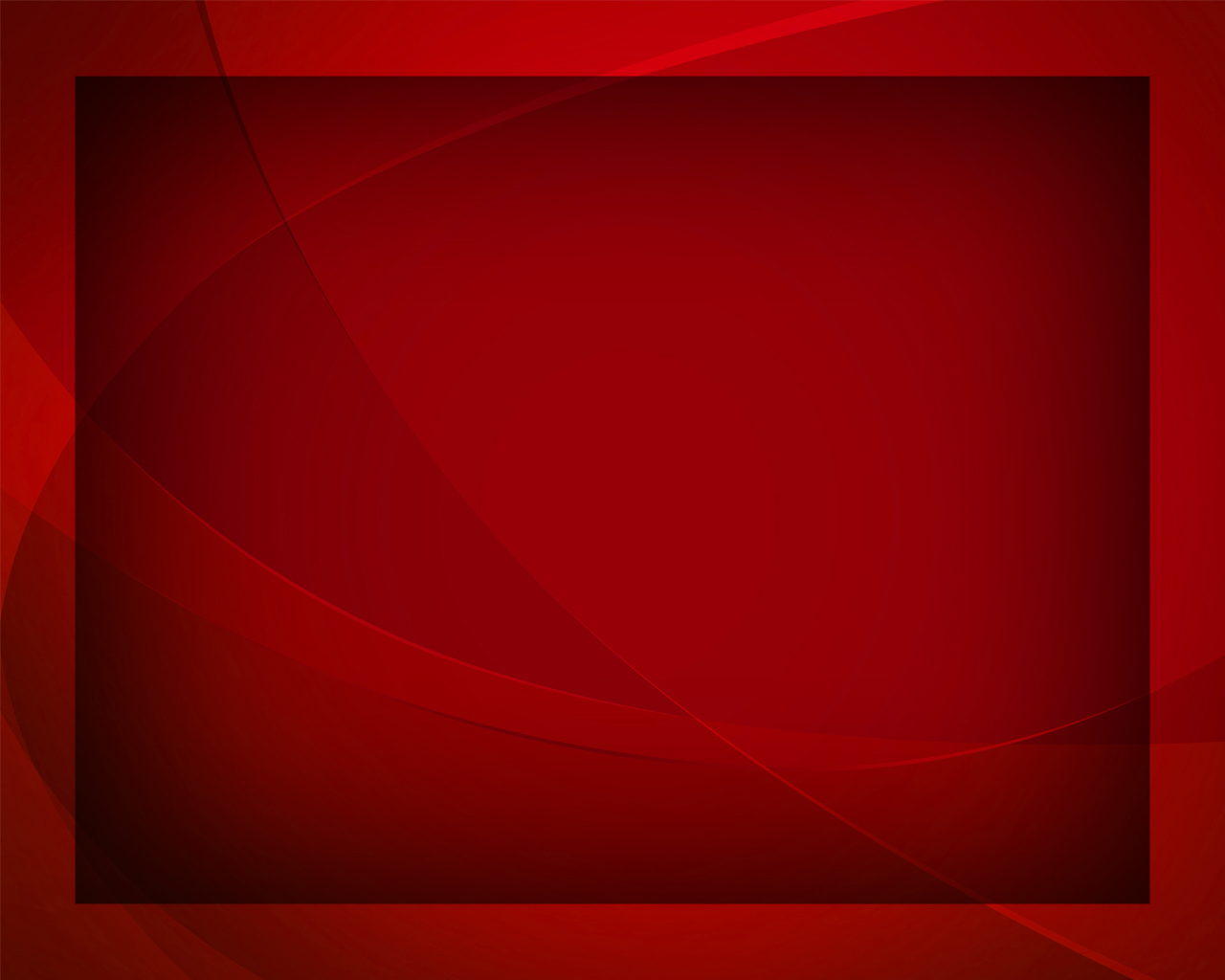 И руку к нам простри. 
Помилуй, Господи!
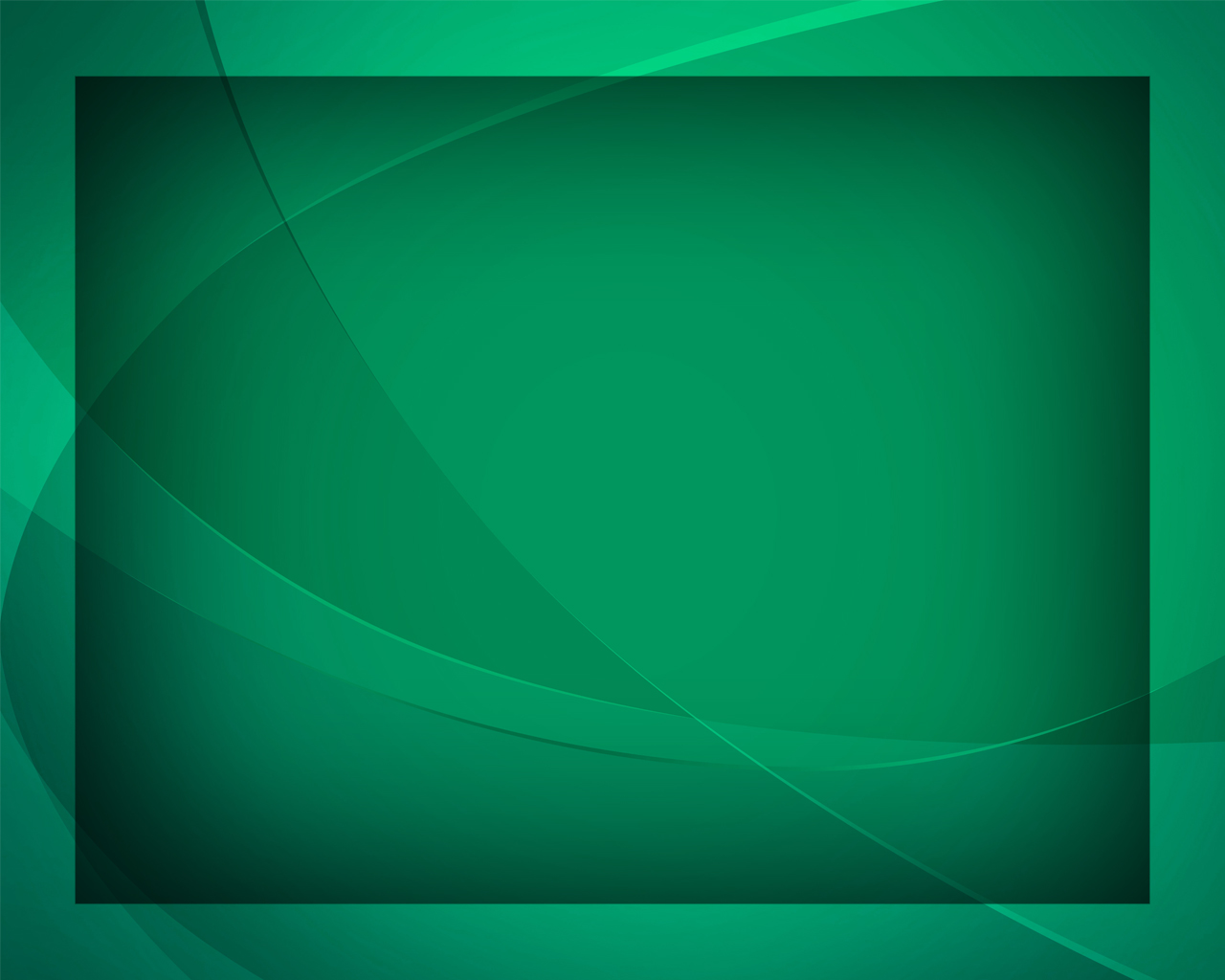 Веди нас, Господи, 
Ты Духом истины
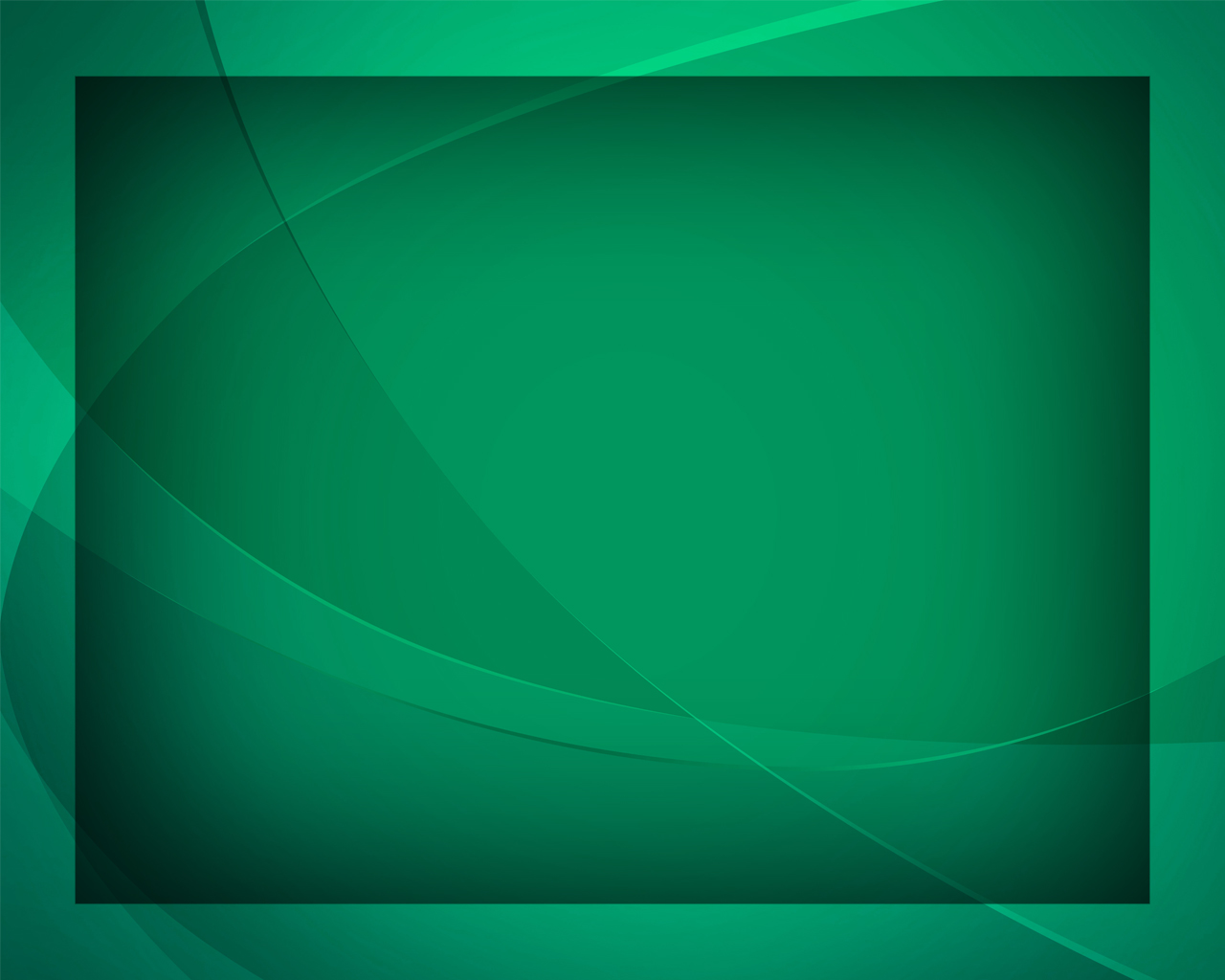 К небесной пристани. 
Веди нас, Господи!
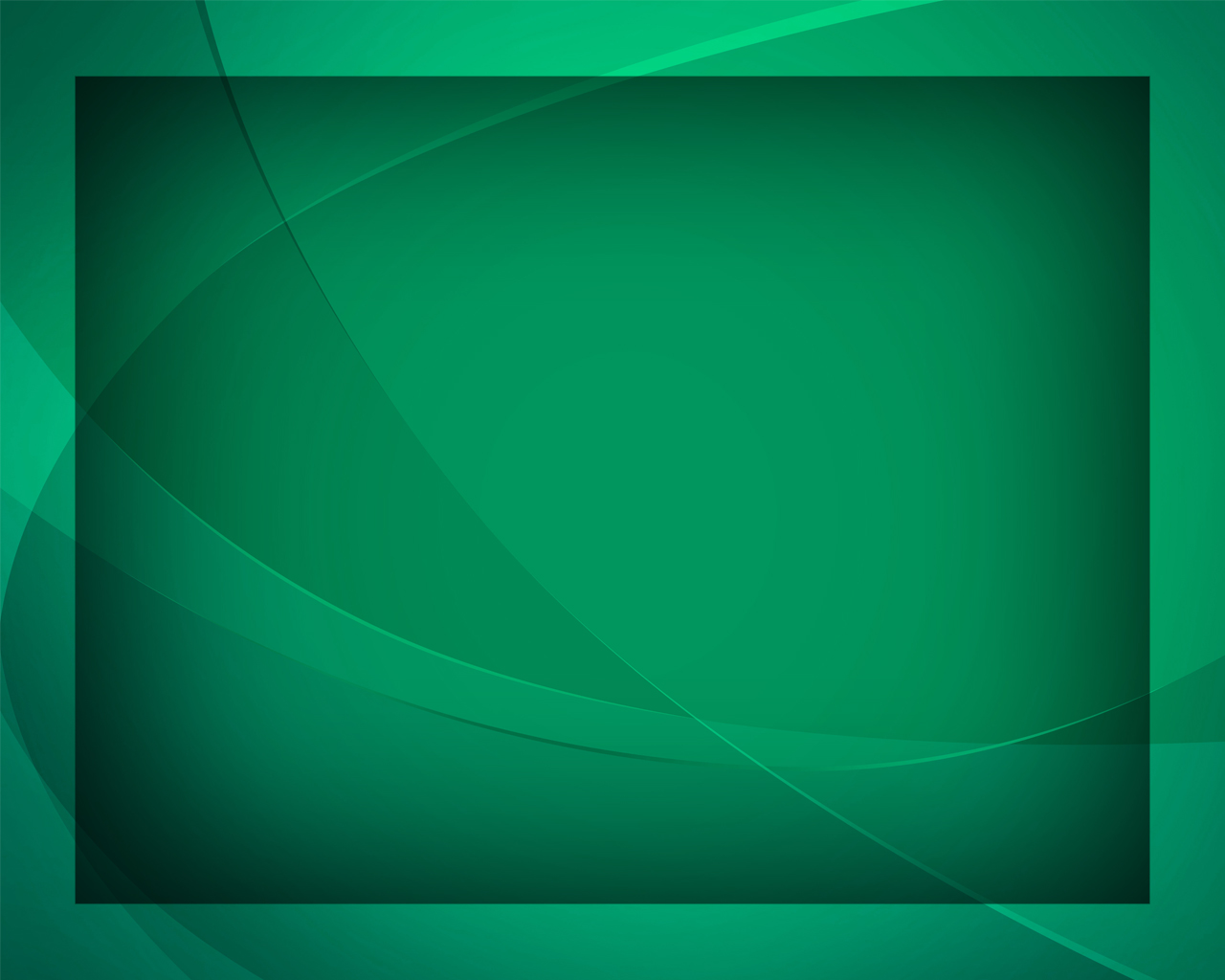 Веди нас, Господи!
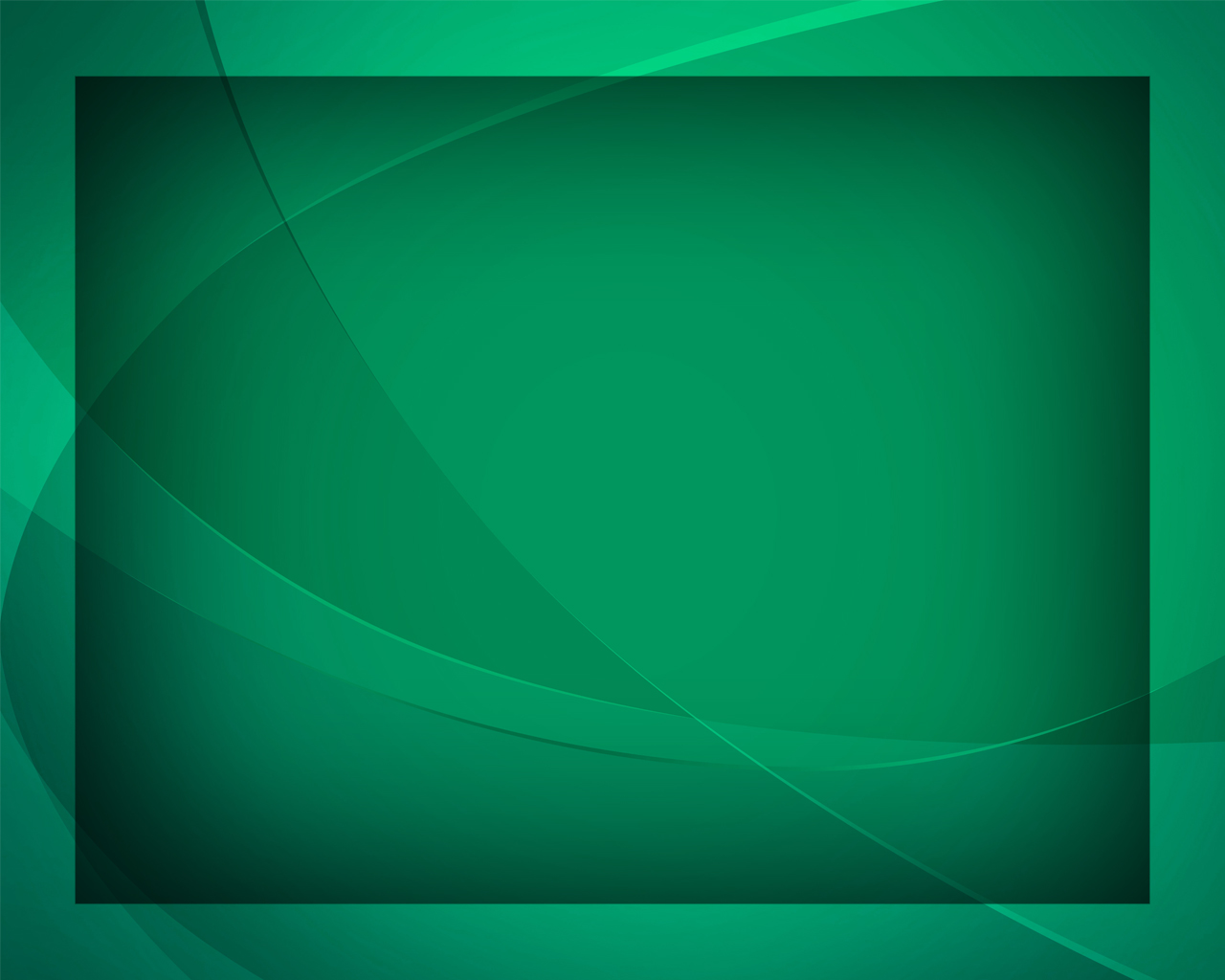